Cestovní ruch - 81. výzva IROP 
(SC 4.4, MRR)
Seminář pro žadatele IROP
Ústí nad Labem, 11. 6. 2024
OBSAH
Parametry výzvy
Účel a cíl výzvy
Podporované aktivity
Struktura financování a způsobilé výdaje
Indikátory
Veřejná podpora
Povinné přílohy Žádosti o podporu
Udržitelnost
Závěr
Dotazy/závěry z konzultací projektů
1
Parametry výzvy
2
parametry
3
4
Hsoú – Ústecký kraj
I. Obce na území správních obvodů obcí s rozšířenou působností v Hospodářsky a sociálně ohrožených územích (HSOÚ) definovaných ve Strategii regionálního rozvoje ČR 2021+

Děčín, Chomutov, Kadaň, Litoměřice, Litvínov, Louny, Lovosice, Most, Podbořany, Rumburk, Teplice, Ústí nad Labem, Varnsdorf, Žatec



II. Obce na území bývalých vojenských újezdů a obce ovlivněny územím bývalých vojenských újezdů



Aktuální vymezení HSOÚ z usnesení vlády č. 23 ze dne 11. ledna 2021: 
https://mmr.gov.cz/getmedia/83b728dd-dcaf-449b-b446-21052b5c1617/dalsi-prilohy-Usneseni-priloha-23.pdf.aspx?ext=.pdf
5
upozornění
Do výzvy může být předložen jen jeden projekt za žadatele (dle IČO žadatele). 

Pokud žadatel podává projekt za jím zřízené/založené organizace, musí v MS2021+ uvést všechny subjekty navázané na tento projekt. Postup zadání je uveden v příručce Postup pro podání žádosti o podporu v MS2021+.
6
Účel a cíl
7
Účel projektu

Zvýšení informovanosti a komfortu účastníků cestovního ruchu a zlepšení dostupnosti a zpřístupnění atraktivit cestovního ruchu.



Cíl projektu 

Cílem projektu je rozvoj veřejné infrastruktury cestovního ruchu sloužící návštěvníkům a rezidentům s důrazem na rekreační a volnočasové využití.
8
Podporované aktivity
9
PODPOROVANÉ AKTIVITY
Výzva je zaměřena na aktivitu - veřejná infrastruktura udržitelného cestovního ruchu 
budování a revitalizace doprovodné infrastruktury cestovního ruchu (např. odpočívadla, sociální zařízení, fyzické prvky navigačních systémů) s preferencí integrovaných řešení, 
budování páteřních, regionálních a lokálních turistických tras a revitalizace sítě značení, 
naučné stezky, 
propojená a otevřená IT řešení návštěvnického provozu a navigačních systémů měst a obcí, 
rekonstrukce stávajících a budování nových turistických informačních center, 
veřejná infrastruktura pro vodáckou a vodní turistiku / rekreační plavbu, 
parkoviště u atraktivit cestovního ruchu. 


Dílčí aktivity mohou být v projektu kombinovány, ale podmínkou je zaměření projektu minimálně na dvě oblasti (výjimkou jsou TIC).
10
nepodporované AKTIVITY
Ve výzvě nebudou podporovány podnikatelské aktivity. Dále nebudou podporovány aktivity zaměřené na výstavbu, modernizaci a rekonstrukci rozhleden, lanovek, vleků, pláží, aquaparků, bazénů, umělých koupališť, biotopů, golfových hřišť, skate parků, pump tracků, lanových center, půjčoven sportovních potřeb, ubytovacích a stravovacích zařízení, parkovacích domů, cyklověží a nákupu vozidel.
11
Veřejná infrastruktura udržitelného cestovního ruchu
Odpočívadlo
zařízení vystavěné u značených turistických tras (pěší, vodní, cyklo, hipo atd.) a u atraktivit cestovního ruchu umožňující krátkodobý odpočinek turistům během cesty,
zastřešené se sezením minimálně pro 4 osoby vybavené mobiliářem (nezastřešené v případě specifických přírodních podmínek),
volně dostupné,
umístěno do 1 000 m od tras a atraktivit CR po přístupové komunikaci.

Parkoviště 
venkovní prostor pro parkování vozidel na samostatné ploše oddělené od pozemní komunikace, na kterém jsou navržena jednotlivá parkovací stání u atraktivit CR,
realizováno v obci do 40 000 obyvatel a navázáno na existující nebo novou značenou TT/NS,
nedostačující kapacity pojmout dosahovanou návštěvnost, popř. nevyhovující (nezpevněné, neoznačené apod.),
může být zpoplatněno (příjmy jsou určeny na krytí nákladů spojených s provozem parkoviště),
umístěno do 1 000 m od tras a atraktivit CR po přístupové komunikaci.
12
Sociální zařízení (také hygienické zařízení) 
veřejné prostory, vybavené zařizovacími předměty pro osobní hygienu a případně i pro přebalování malých dětí,
veřejně přístupné, otevřené denně dle sezóny na daném území,
může být zpoplatněno (příjmy jsou určeny na krytí nákladů spojených s provozem sociálního zařízení),
umístěno do 1 000 m od tras a atraktivit CR po přístupové komunikaci,
nejsou podporovány mobilní zařízení (typu TOI TOI).

Navigační systémy měst a obcí 
nástroj řízení návštěvnosti v území, jehož cílem je odstranit přetížení citlivých lokalit a pružně reagovat na aktuální vývoj návštěvnosti atraktivit v území, 
informuje o možnostech a případně aktuální vytíženosti parkování v lokalitě/obci, o vytíženosti místních atraktivit, o dopravním spojení k atraktivitám cestovního ruchu hromadnou dopravou,
mezi navigační systémy měst a obcí lze řadit i fyzické prvky navigace.
13
Naučné stezky
turistická značená cesta určená pro různé formy aktivního cestovního ruchu (např. pro pěší, jezdce, vodáky), která má za cíl návštěvníkovi sdělit zajímavé informace o přírodovědných, vlastivědných, popř. historických a kulturně-společenských aspektech dané lokality nebo oblasti, jíž prochází,
cílem naučných stezek je vzdělávání široké veřejnosti formou informačních panelů nebo s využitím digitálních a on-line aplikací,
nutná spolupráce s Klubem českých turistů a konzultace s místně příslušnou (krajskou, oblastní nebo lokální) destinační společností, tzv. organizací destinačního managementu – DMO. 

Turistické trasy
značená turistická trasa určená pro specifické formy aktivního cestovního ruchu (např. pro pěší, cyklisty, jezdce na koních, běžkaře, vodáky, případně i pro vozíčkáře),
trasa je vymezena začátkem a cílovou destinací cesty, příp. napojením na další existující trasu, zastávkami a místy k navštívení, 
nutná spolupráce s Klubem českých turistů a konzultace s místně příslušnou (krajskou, oblastní nebo lokální) destinační společností, tzv. organizací destinačního managementu – DMO.
14
Turistické informační centrum  
projekt může být zaměřen pouze na aktivitu TIC,
styčný bod v destinaci cestovního ruchu, kde jsou turistům poskytovány základní informace o dané destinaci a jejím okolí, příp. kde jsou zprostředkovávány služby související s cestovním ruchem,
viditelně označeno mezinárodním symbolem bílého písmena „i“ v zeleném poli,
TIC podpořená z IROP musí být po dokončení certifikovaná dle Jednotné klasifikace turistických informačních center ČR (minimálně třída C). 

Veřejná infrastruktura pro vodáckou a vodní turistiku / rekreační plavbu 
Druh cestovního ruchu využívající vodní plochy a vodní toky pro různé aktivity a vodní sporty (např. vodní mola a další).
15
Veřejná infrastruktura udržitelného cestovního ruchu
Projekty v této výzvě mohou být realizovány i ve zvláště chráněných územích za podmínky: 

výstupy projektu (zejm. naučné stezky a informační panely) budou pouze doplňkově zaměřeny na interpretaci daného území s přírodními fenomény nebo na předmět ochrany území, 

při přípravě projektu – průběžně komunikovat záměr s příslušným regionálním pracovištěm Správy CHKO, Správou NP nebo s příslušným krajským úřadem (viz povinná příloha č. 15, kap. 5 SPPŽP).
16
Struktura financování
a
Způsobilé výdaje
17
Struktura financování
Struktura financování celkových způsobilých výdajů na území méně rozvinutých regionů v Hospodářsky a sociálně ohrožených územích (HSOÚ) v %
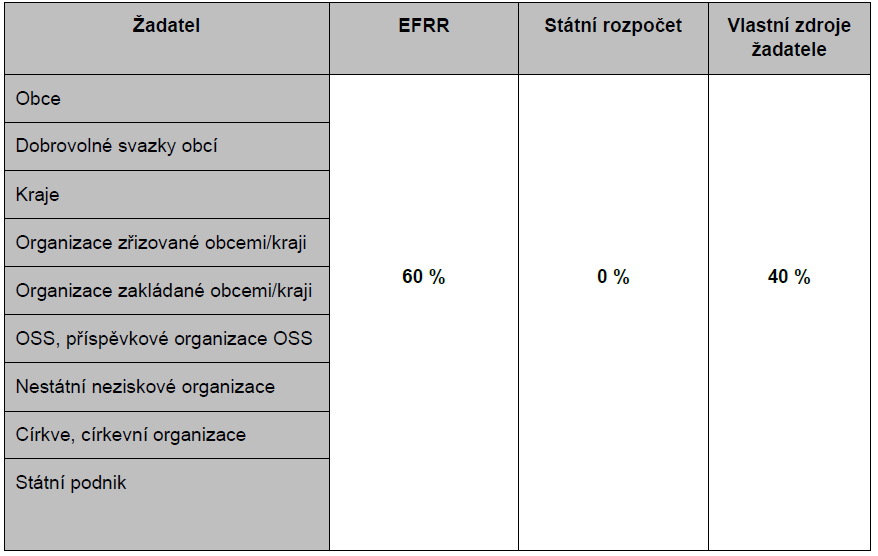 18
Způsobilé VÝDAJE - PŘÍMÉ
Naučné stezky – výstavba stezek s přírodním povrchem (mlatový povrch, povalový chodník) mimo zastavěné území, turistické značení, doprovodná zeleň, informační tabule a směrovky, interpretační prvky, aplikace, osvětlení (pouze v zastavěném území), mobiliář, bezbariérové prvky, elektronické sčítače pro monitoring návštěvnosti, demolice objektů (podmiňující výstavbu)

Navigační systémy měst a obcí – SMART navigační a informační systémy měst a obcí (s provazbou na řešení návštěvnického provozu atraktivit); fyzické prvky navigačních systémů (soubor směrovníků/ informačních tabulí)

Odpočívadla – budování vč. mobiliáře, parkovacích míst pro kola, informačních tabulí

Parkoviště – budování vč. závorových zařízení, veřejného osvětlení, veřejně přístupná dobíjecí stanice, úschovna kol, mobiliář
19
Sociální zařízení - budování a revitalizace sociálního zařízení (např. WC, sprchy, umyvadla, přebalovací pult) 

TIC – rekonstrukce i budování nových TIC, mobiliář, sčítače, promítací zařízení pro potřeby prezentace turistické nabídky, zabezpečovací zařízení, úprava nejbližšího okolí (parkovací místa pro návštěvníky TIC, nabíjecí stanice, mapa, doprovodná zeleň)

Turistické trasy – budování a revitalizace sítě značení, vyznačení nových úseků, přetrasování, vč. zvýšení bezpečnosti, vyhlídkových míst a plošin, mobiliář, sčítače, výstavba stezek s přírodním povrchem (mlatový povrch, povalový chodník) mimo zastavěné území

Veřejná infrastruktura pro vodáckou a vodní turistiku / rekreační plavbu – veřejné přístaviště, sjezdy, mola, ostrůvky pro plavce, zařízení k likvidaci šedé vody, doplňování pitné vody
20
Zvýšení energetické účinnosti při renovaci / výstavbě budov 

Nákup stavby – celé nebo její části 

Nákup pozemku – max. do 10 % CZV na projekt; do 15% CZV u brownfieldů 

DPH
21
Způsobilé VÝDAJE - Nepřímé
Paušální sazba 7 %

Dokumentace Žádosti o podporu (vč. organizace zadávacích a výběrových řízení) 
Projektová dokumentace a dokumentace pro realizaci projektu 
Administrativní kapacity a řízení projektu 
Poplatky (např. pojištění majetku z dotace) 
Režijní, provozní a jiné náklady 
Publicita projektu 
Další náklady související s projektem – zpracování analýzy GSM dat, marketing projektu, herní prvky pro děti, workoutové prvky, pikniková a grilovací místa, vedlejší a ostatní náklady z rozpočtu stavebních prací, ostatní náklady související s projektem a nespadající pod přímé výdaje nebo do nezpůsobilých výdajů
22
nezpůsobilé VÝDAJE
Úroky z dlužných částek 

Nákup nezastavěných a zastavěných pozemků za částku přesahující 10 % CZV na projekt / limity uvedené u nákupu pozemku 

DPH v případech neuvedených v kapitole 8 Obecných pravidel
23
Indikátory
24
METODICKÉ LISTY INDIKÁTORŮ (MLI)
Příloha č. 1 SPPŽP s podrobnými informacemi k jednotlivým indikátorům:
 
způsob stanovení výchozích a cílových hodnot 
termíny vykazování a způsob doložení dosažené hodnoty indikátoru 
konkrétní postup výpočtu 
tolerance, ve kterých se indikátory považují za naplněné
25
INDIKÁTORY VÝSTUPU
910 201 Nová či modernizovaná turistická infocentra - modernizovaným TIC je chápáno TIC, kde proběhnou stavební úpravy, případně dojde k pořízení vybavení
 
910 301 Vybudovaná nebo vybavená doprovodná infrastruktura pro turismus - vykazují se odpočívadla, sociální zařízení a fyzické prvky navigačních/orientačních systémů (soubor značení, informačních cedulí tvořící tematicky / místně oddělený celek) 

Příklad:
Předmětem projektu je vybudování naučné stezky (vykazováno indikátorem 910 501 - Počet vybudovaných naučných stezek), dále dvou oddělených odpočívadel podél trasy (2 ks), přičemž součástí jednoho odpočívadla bude také sociální zařízení (1ks). 
Výpočet: 
Odpočívadlo č.1 = 1 ks odpočívadla + 1 ks WC (2 tematicky oddělené celky v jedné lokalitě)
Odpočívadlo č. 2 = 1 ks (místně oddělené od odpočívadla č.1)
Celkem bude vykazovaná hodnota odpovídat číslu 3. 
Hodnoty jsou vykazovány jako prostý počet prvků doprovodné turistické infrastruktury. Hodnota je vykazována s přesností na celé jednotky (není možné vykázat desetinné číslo).
26
910 401 Délka vybudované či rekonstruované sítě značení turistických tras – součet délek značení podpořených turistických tras (pěších, běžeckých, hipo nebo běžkařských) vyjádřený v kilometrech s přesností na 3 desetinná místa (součástí hodnoty indikátoru je nejen značení turistických tras, ale také samotné budování tras, příp. jejich přetrasování)

910 501 Počet vybudovaných naučných stezek - počet podpořených okruhů naučných stezek (za okruh je považován souvislý, tematicky uzavřený soubor značení, bez ohledu na to, zda je jejich začátek a konec na jednom místě)

305 002 Počet pořízených informačních systémů - vykazován pouze, pokud dochází k podpoře komplexního IS; koncové prvky/zařízení napojené na IS (informační tabule, směrovky, cedule) se vykazují v indikátoru 910 301 

740 010 Parkovací místa pro vozidla - počet nových nebo technicky zhodnocených parkovacích míst (v této výzvě nelze podpořit parkovací domy, P+R a K+R)
27
764 010 Parkovací místa pro jízdní kola - počet parkovacích míst pro jízdní kola je prostý počet jednotlivých parkovacích míst pro jízdní kola zajištěných doprovodnou cyklistickou infrastrukturou, např. stojany (nejedná se o počet stojanů, ale počet míst pro kola)


910 601 Vybudovaná nebo vybavená doprovodná infrastruktura pro vodní a vodáckou turistiku - počet prvků vybudované nebo vybavené doprovodné infrastruktury pro vodní a vodáckou turistiku (např. přístaviště, sjezdy, mola, přístavní hrany, výložníky pro lodě, pláže)
28
INDIKÁTORY VÝSLEDKU
910 052 Počet návštěvníků podpořených lokalit v oblasti kultury a cestovního ruchu - povinný pro všechny aktivity, měří počet návštěvníků využívajících podpořenou infrastrukturu CR, žadatel si zvolí metodu evidence dle charakteru infrastruktury a popíše jí do Studie proveditelnosti

323 000 Snížení konečné spotřeby energie u podpořených subjektů - množství ušetřené energie na konečné spotřebě energie, povinný pro projekty, které mají povinnost doložit PENB ke stavebnímu řízení dle zákona č. 406/2000 Sb., případně pro projekty, který si PENB nechaly zpracovat nad rámec zákona a jsou schopny úspory exaktně vykázat
29
Veřejná podpora
30
Výzva připouští dvě varianty řešení poskytnutí podpory, přičemž žadatel o podporu si pro svůj projekt vybere jednu z nich. Výběr obou variant pro jeden projekt není možný.

Projekty nezakládající veřejnou podporu ve smyslu čl. 107 odst. 1 Smlouvy o fungování Evropské unie 

Veřejná podpora bude v projektu vyloučena, pokud projekt nebude naplňovat alespoň jeden z následujících definičních znaků veřejné podpory: 
zatížení veřejných rozpočtů (zdrojů),
zvýhodnění určitého podniku či odvětví,
možné narušení soutěže na vnitřním trhu EU, 
možné ovlivnění obchodu mezi státy EU.
31
II. Nařízení Komise (EU) 2023/2831 ze dne 13. prosince 2023 o použití článku 107 a 108 Smlouvy o fungování Evropské unie na podporu de minimis (dále jen „nařízení 2023/2831“) 

Režim de minimis se doporučuje zvolit mj. v případech, kdy žadatel o podporu sám dopředu shledá, že v projektu nelze jednoznačně vyloučit přítomnost veřejné podpory. 
V případě infrastruktury vztahující se k podporovaným aktivitám definovaným v kap. 2.3 Specifických pravidel, která má být realizována v blízkosti atraktivit cestovního ruchu komerčního charakteru, se žadateli doporučuje zvolit pro projekt režim podpory de minimis, a to za účelem eliminace rizika nesprávného vyhodnocení jednotlivých definičních znaků 	 veřejné podpory a na základě něj poskytnutí nedovolené veřejné podpory. 	
Celková výše podpory de minimis udělená jednomu příjemci (ve smyslu jednoho podniku) nesmí přesáhnout v žádném tříletém období částku 300 000 EUR.
32
Povinné přílohy
33
1. Plná moc 
2. Zadávací a výběrová řízení 
3. Doklady k právní subjektivitě žadatele 
4. Studie proveditelnosti (zpracovaná dle Osnovy)
5. Doklad o prokázání právních vztahů k nemovitému majetku 
Pokud žadatel není zapsán v katastru nemovitostí jako vlastník nebo subjekt s právem hospodaření, případně nemá v katastru nemovitostí zapsané právo stavby, dokládá listiny, které osvědčují jiné právo k uvedenému majetku, např. nájemní smlouvu, smlouvu o výpůjčce, smlouvu o právu stavby, smlouvu o smlouvě budoucí či jiný právní úkon nebo právní akt opravňující žadatele k užívání nemovitosti minimálně do konce udržitelnosti projektu. 
Žadatel dokládá souhlas vlastníka pozemku s realizací projektu včetně doby udržitelnosti v případě, že projekt nepodléhá stavebnímu řízení dle zákona anebo předmětem projektu není technické zhodnocení majetku (např. stavba pevně spojená se zemí) a žadatel není vlastníkem pozemku ani nemá doložený jiný právní vztah.
34
6. Doklad prokazující povolení umístění stavby v území dle SZ 
Akt stvrzující povolení umístění stavby je třeba doložit nejpozději k datu registrace Žádosti o podporu. 
7. Doklad prokazující povolení k realizaci stavebního záměru dle SZ
Pravomocný akt je žadatel povinen předložit nejpozději k datu registrace Žádosti o podporu, přičemž předkládaný akt musí nabýt právní moci nejpozději v den registrace Žádosti o podporu.
8. Znalecký posudek 
9. Projektová dokumentace stavby 
10. Rozpočet stavebních prací
Položkový rozpočet stavebních prací nebo zjednodušený položkový rozpočet stavebních prací.
11. Podklady pro stanovení kategorií intervencí a kontrolu limitů (ve formátu a podrobnosti přílohy č. 4 SPPŽP)
35
12. Smlouva o zřízení bankovního účtu 
13. Výpis z Evidence skutečných majitelů 
14. Průkaz energetické náročnosti budovy (PENB) 
Příloha je povinná pro projekty, které mají povinnost doložit PENB ke stavebnímu řízení podle zákona č. 406/2000 Sb., o hospodaření energií, ve znění pozdějších předpisů, případně pro projekty, které si PENB nechaly zpracovat nad rámec zákona a jsou tak schopny úspory exaktně vykázat.
15. Vyjádření orgánu ochrany přírody, že projekt je v souladu s koncepcí práce s návštěvnickou veřejností nebo obdobnou koncepcí/plánem ZCHÚ pořízeným příslušným orgánem ochrany přírody 
Relevantní jen pro projekty, které se nacházejí ve zvláště chráněných územích (viz zákon č. 114/1992 Sb., o ochraně přírody a krajiny, ve znění pozdějších předpisů). 
16. Souhlas příslušného Povodí 
Relevantní pouze pro projekty vodní a vodácké infrastruktury.
36
17. Čestné prohlášení žadatele o podporu de minimis 
18. Dokument k prověřování z hlediska klimatického dopadu 
19. Formulář k ověření finančního zdraví a podklady k němu
Formulář vyplňují pouze žadatelé jedné z následujících právních forem - Církve a náboženské společnosti, Evidované církevní právnické osoby, Svazy církví a náboženských společností, Nadace,  Nadační fond, Obecně prospěšná společnost, Pobočný spolek, Spolek, Ústav, Zájmové sdružení právnických osob, Akciová společnost (pokud není 100% vlastníkem veřejnoprávní subjekt) a Společnost s ručením omezeným (pokud není 100% vlastníkem veřejnoprávní subjekt).



V případě, kdy je některá z příloh nerelevantní, žadatel předloží namísto povinné přílohy dokument, ve kterém uvede, že je pro něj příloha nerelevantní včetně dostatečného zdůvodnění pro toto tvrzení.
37
udržitelnost
38
Udržitelnost je doba, po kterou příjemce musí zachovat účel, cíle a výstupy projektu. 

Povinnost udržet všechny výstupy projektu v provozuschopném stavu.

Doložit s 1. zprávou o udržitelnosti hodnotu indikátoru 910 052 Počet návštěvníků podpořených lokalit v oblasti kultury a cestovního ruchu. 

Doložit u projektu TIC s 1. zprávou o udržitelnosti certifikát min. třídy C Jednotné klasifikace TIC ČR.

U parkovišť bude možné zpoplatnit parkování pro koncové zákazníky za cenu v čase a místě obvyklou pro zajištění udržitelnosti, ale příjemce nesmí umožnit přednostní vyhrazení a dlouhodobý pronájem parkovacích míst.

Povinnost udržovat turistickou trasu / naučnou stezku v zachovalém a bezpečném stavu.
39
závěr
40
HSOÚ
1 Žádost = 1 IČO
Doprovodná infrastruktura Cestovního ruchu
Projekt zaměřen na minimálně dvě aktivity (oblasti), výjimka TIC
Režim bez VP x de minimis
V případě naučných stezek a turistických tras je nutná spolupráce s KČT a konzultace s místně příslušnou destinační společností
Projektové záměry v ZCHÚ je nutné komunikovat s příslušným regionálním pracovištěm (Správy CHKO, Správou NP nebo s příslušným krajským úřadem), k Žádosti o podporu je nutné doložit přílohu č. 15 SPPŽP
41
Dotazy/závěry z konzultací projektů
42
Projekty nemohou být zaměřeny pouze na 1 oblast, např. jen na naučné stezky, výjimkou jsou TIC.
Komunikace pro pěší – podporováno ve výzvě bezpečnost dopravy. 
Nelze podpořit projekty, které řeší jen rekultivaci zeleně, úprava zeleně může být doprovodná část. 
Zpřístupnění památky – podporováno ve výzvě památky. 
Parkoviště - jen ve městech do 40 tisíc obyvatel.
Nabíjecí stanice lze podpořit pouze jako součást aktivity parkoviště nebo TIC.
Úprava nebližšího okolí TIC – rozumí se parcely navazující na samotné TIC, které je předmětem realizace.
43
V zastavěném území, vymezeném dle platného územního plánu, nelze budovat novou naučnou stezku/trasu (výstavba stezky/trasy) -myšlena výstavba jejího tělesa, tedy té samotné cesty, vyznačení nové naučné stezky/trasy, stejně tak pořízení vybavení (mobiliáře) je možné realizovat ať už v zastavěném nebo nezastavěném území. 
Sociální zařízení v podobě mobilních toalet typu TOI TOI není podporováno (možné hradit z nepřímých nákladů), modulární WC buňky trvalejšího charakteru podpořit lze.
Interpretační prvky u naučných stezek slouží jako prostředek k prezentaci fenoménu, nikoliv k vytvoření tohoto fenoménu.
44
Dokumentace
45
DOKUMENTACE IROP 2021 - 2027
Obecná pravidla pro žadatele a příjemce (OPPŽP): https://irop.gov.cz/cs/irop-2021-2027/dokumenty

Specifická pravidla pro žadatele a příjemce (SPPŽP): https://irop.gov.cz/cs/vyzvy-2021-2027

Uživatelské příručky pro práci v MS2021+: https://irop.mmr.cz/cs/ms-2021

Metodický pokyn pro oblast zadávání zakázek: https://irop.mmr.cz/cs/irop-2021-2027/dokumenty

Závazná stanoviska IROP: https://irop.gov.cz/cs/irop-2021-2027/zavazna-stanoviska-ro-irop-2021-2027 

Další dokumenty – DNSH, nepřímé náklady: https://irop.gov.cz/cs/irop-2021-2027/dokumenty 



Do vydání Rozhodnutí se žadatel řídí verzí účinnou v den podání Žádosti o podporu, poté vždy aktuálně účinnou verzí.
46
KONZULTAČNÍ SERVIS
pro účely konzultací před podáním Žádostí o podporu byl zřízen Konzultační servis Centra: https://www.crr.gov.cz/irop/konzultacni-servis-irop/
47
Děkuji Vám za pozornost.
Bc. Veronika Dvořáková
Územní odbor IROP pro Ústecký kraj
Oddělení hodnocení a kontroly
E-mail: veronika.dvorakova@crr.cz
Telefon: 705 875 703
48